Pyramid AutomationProsperity Through Technology
Surge Protection Devices
Risk Overview
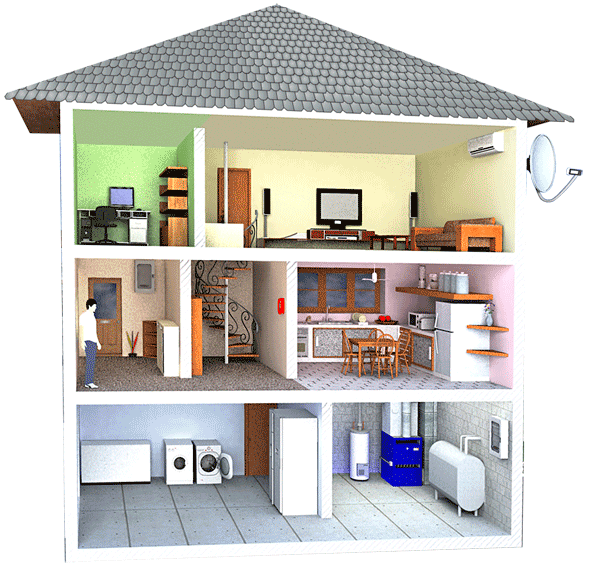 More than 75% of all overvoltage problems are caused within a facility from equipment. 
About 25% Issues are due to external Issues, i.e. Lightening and Faults in Transmission Lines.
Overvoltage Types
Surges: high amplitude, short duration overvoltage
   - They cause damage to the equipment

Temporary over voltages (TOVs): low amplitude, long duration
  - They cause damage to the SPD device
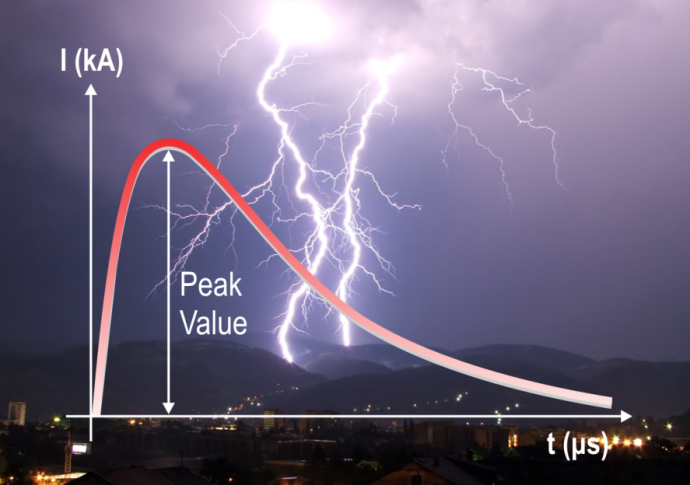 Causes of Surges / Transients
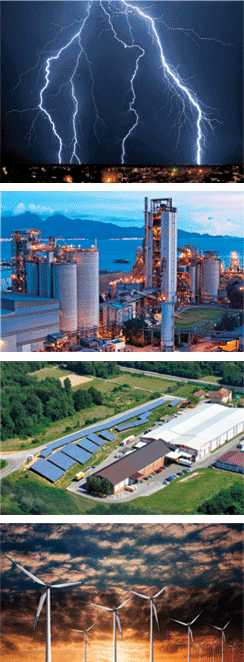 Lightning  –  it is powerful, but seldom

Power Switching  –  Becoming more and more frequent
Load Switching – Utillities & customer
      (motors, large loads, faults, fuse operation)
Source Switching
      (smart grid, Gensets, PV, WT)

Electrostatics  –  Pulses with narrow and high amplitudes

Internally generated ≈ 75 %, Externaly generated ≈ 25 %
Causes of TOVs
They are present in the power supply networks due to different reasons: 
faults between high-voltage systems and earth,
faults in the low-voltage distribution supply system, 
capacitor switching and motor stopping and starting,
insulation faults or loss of a supply conductor,
short circuit between line conductor and neutral conductor.
Long duration (up to 5s according the standard)
The main reason for SPD damage
SAFETEC TCG Technology
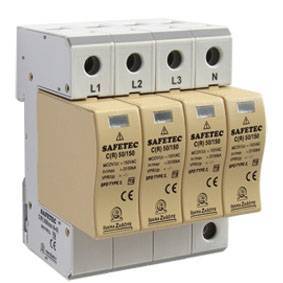 SAFETEC Technology
KEY ADVANTAGES OF SAFETEC TECHNOLOGY:
CONTROLLED DISCONNECTON -  HIGH RELIABILITY!
ARC PREVENTION SOLUTION – NO RISK OF FIRE IN PV!
TOV IMMUNITY – LONGER LIFE OF SPD
NO BACKUP FUSE NEEDED – LOWER COST!
„LEAKAGE CURRENT FREE“ OPTION
OVERLOAD FUNCTION - SAFER PRODUCT!
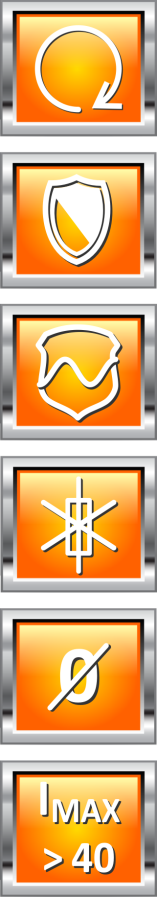 Components of SPDs
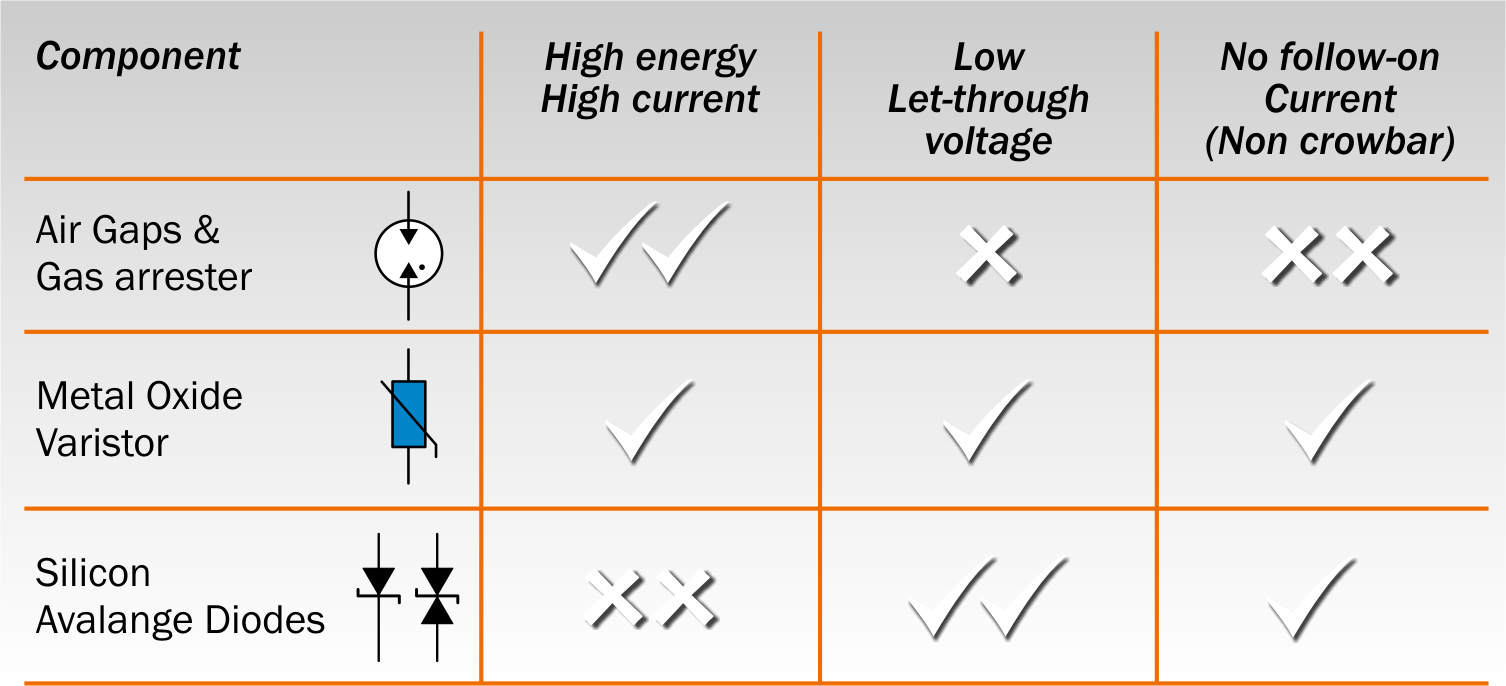 Working Concept of SAFETEC Technology
TWO POSSIBLE 
REACTIONS
IN CASE OF LONG
    DURATION OVERVOLTAGES
NORMAL CONDITION
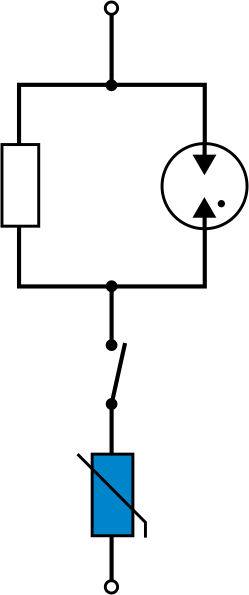 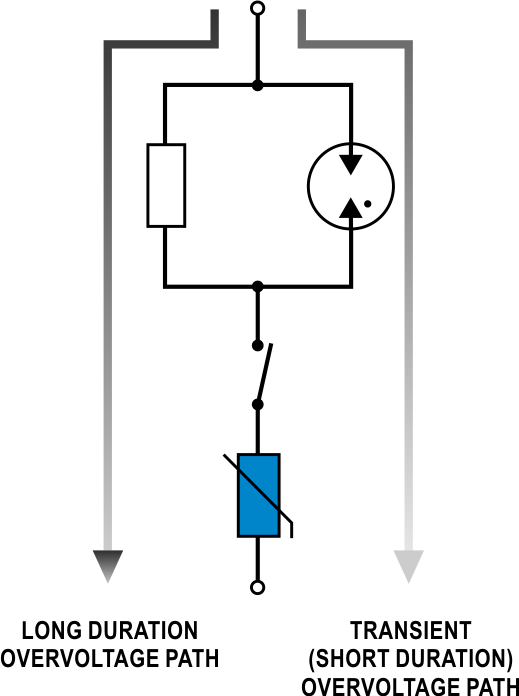 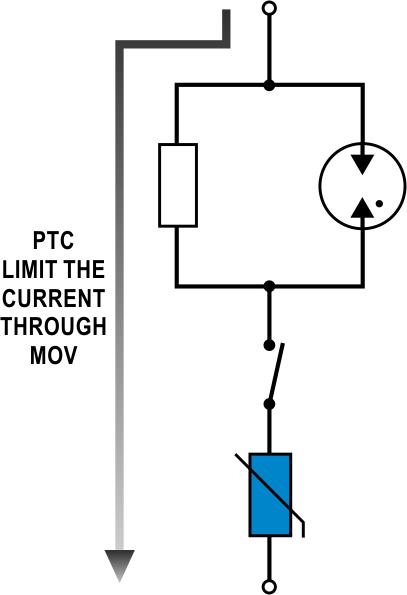 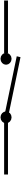 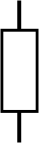 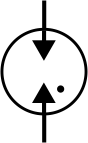 CURRENT LIMITER
THERMAL
DISCONNECTOR
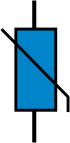 MOV
GDT
Other Brands Technology
BASED ON SHORT CIRCUIT TECHNOLOGY:
Iscc
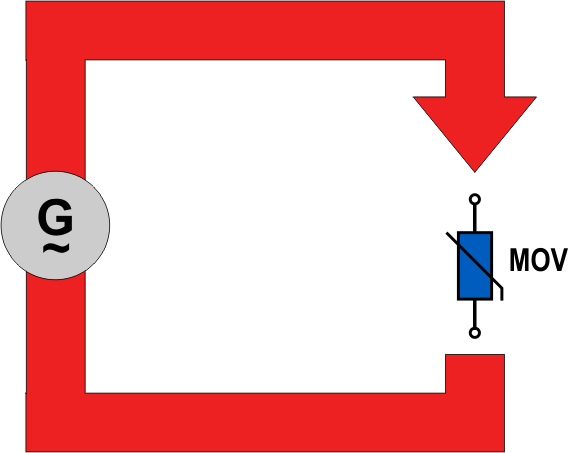 Protection in case of MOV failure
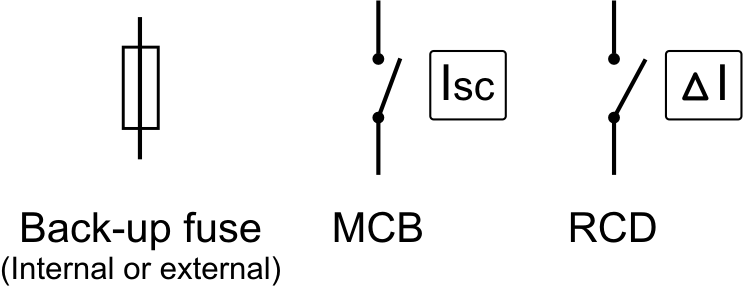 TC TECHNOLOGY ACTIVATION
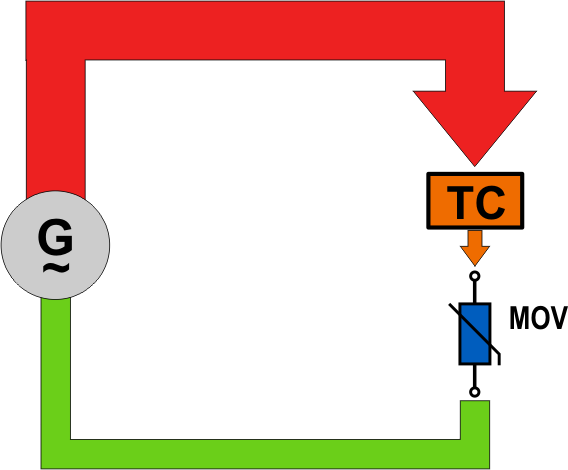 limits the Iscc
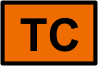 Surge protection according to IEC standards
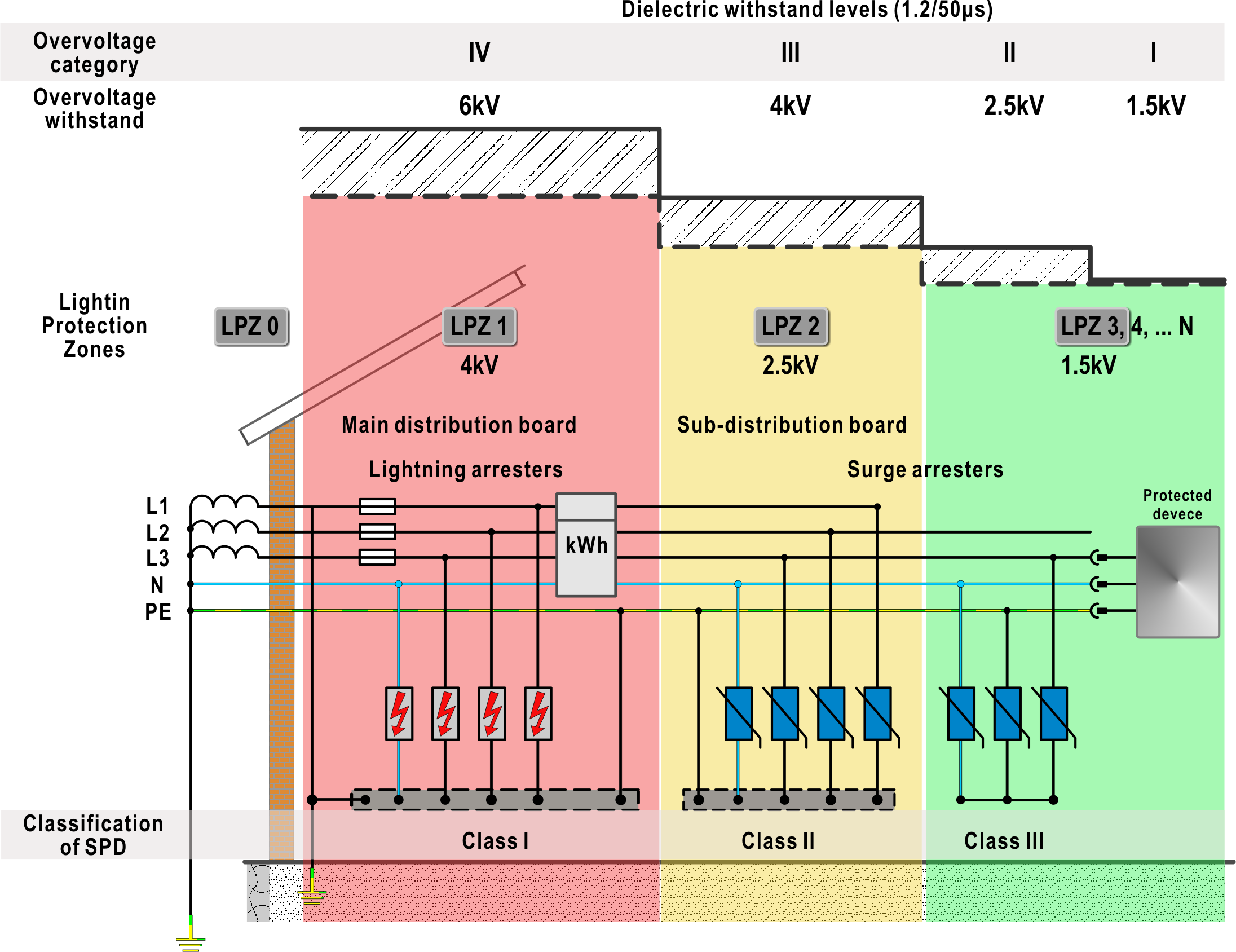 EFFECTIVE OVERVOLTAGE PROTECTION
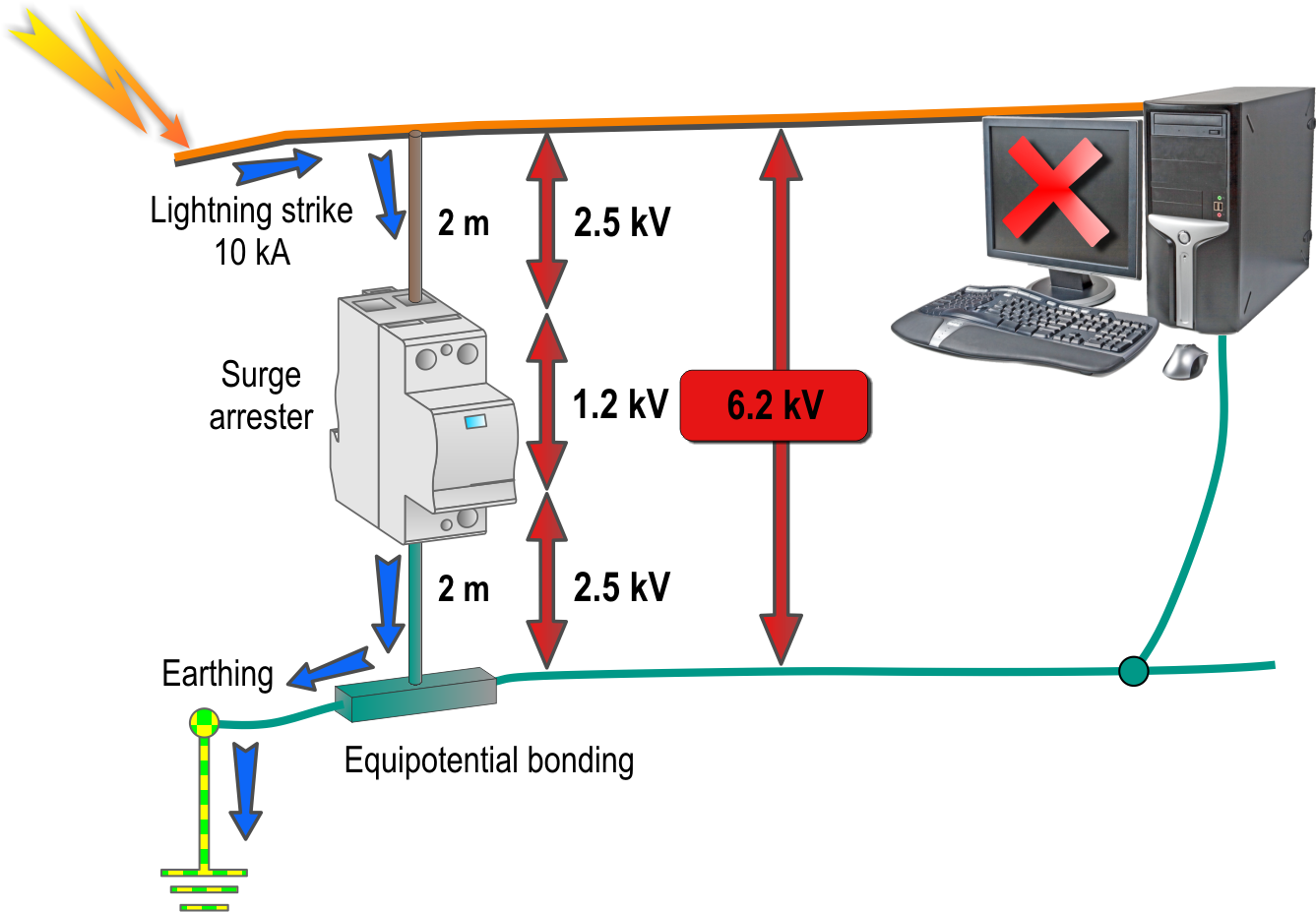 AN EXAMPLE OF INCORRECT MOUNTING OF SURGE ARRESTER
Benefits
CONCLUSION
Does an investment into surge protection pay off?
Surge protection prevents from:
Loss of communication connections, 
Data loss,
Blackout of supply network,
Complaints of unsatisfied customers,
Breakdown or damages of devices,
Turnover loss
Stopped production process.
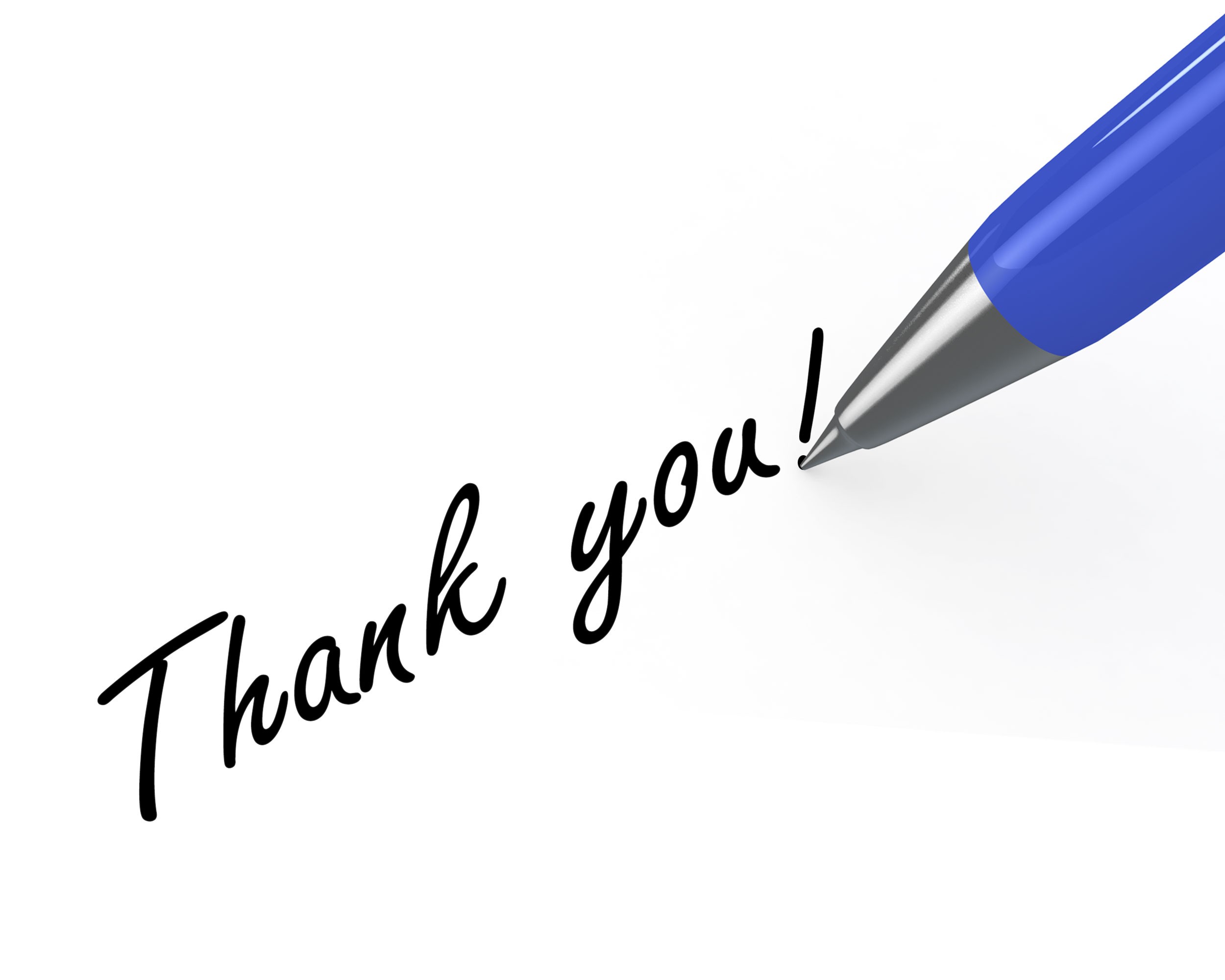